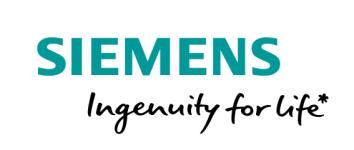 VW RUS groupАдрес объект  г. КалугаПлощадь, 230 000 кв.м
www.siemens.ru/bt
© ООО «Сименс» 2016. Все права защищены.
*Изобретательность для жизни
VW RUS group
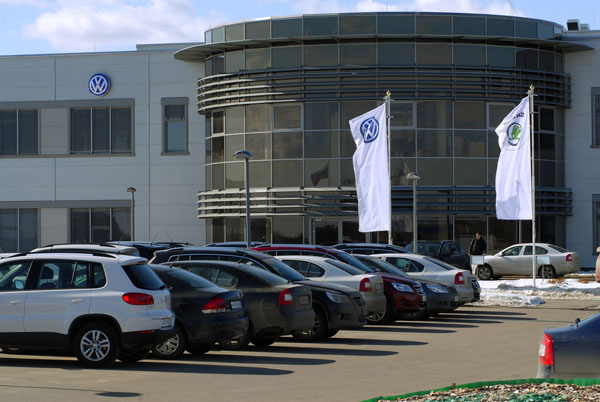 Тип объекта: Завод крупно- и мелкоузловой сборки автомобилей марки VW , Skoda, Audi, общая площадь 
230 000 м2.

Год реализации:  Реализован (2013-2016)

Партнёр компании «Сименс»: ООО «САЭ»




Заказчик:.ООО «Фольксваген Груп Рус»
VW RUS group
Перечень установленного оборудования и реализованных решений Siemens:

Автоматизация здания 
30 Контроллеров Desigo PXС
Периферийное оборудование:
436 датчиков Symaro
199 приводов воздушных заслонок
13 частотных преобразователей SED2
34 регулирующих клапанов Acvatix

Комнатная автоматизация
4 Контроллера Desigo RXC

Диспетчеризация 
3500 Точек диспетчеризации Desigo Insight
2 рабочих места, Терминальный сервер
VW RUS group
Рабочая станция Desigo Insight
Рабочая станция Desigo Insight
Терминальный сервер Desigo Insight
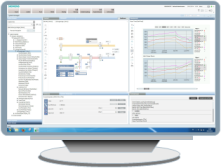 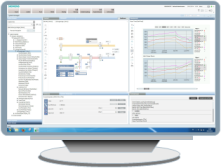 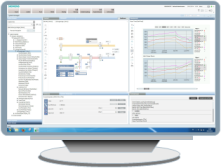 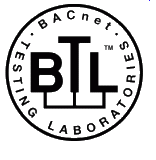 BACnet / IP
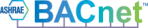 PXM20-E
PXM20-E
PXM20-E
PXC..-E.D
PXC..-E.D + TXI1.OPEN D
PXC..-E.D + PXX-L11
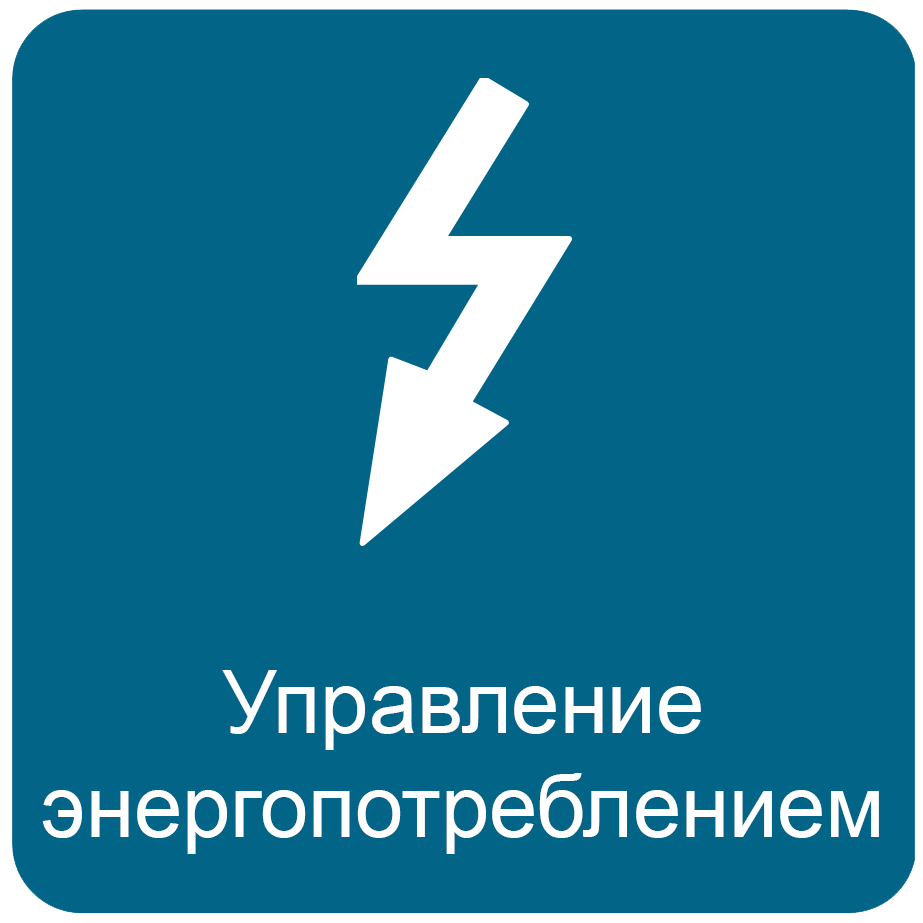 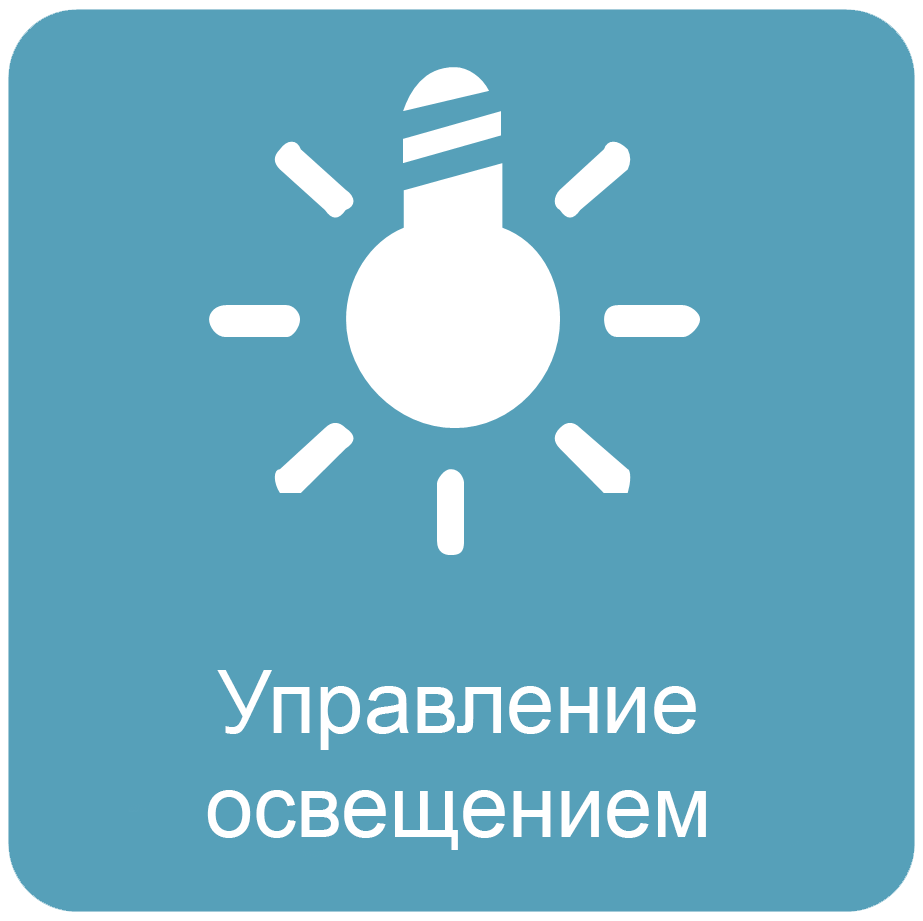 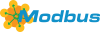 PXC..-E.D
Теплоснабжение
Электроснабжение,
Комнатная автоматизация
Центральные системы 
ОВК
VW RUS group
Контакты партнера:ООО «САЭ»
г.Москва, улица Дубининская, д.27, стр.1
Тел. (499)235-10-16 (06)
www. sae-moscow.ru
E-mail: sae-info@yandex.ru
www.siemens.ru/bt